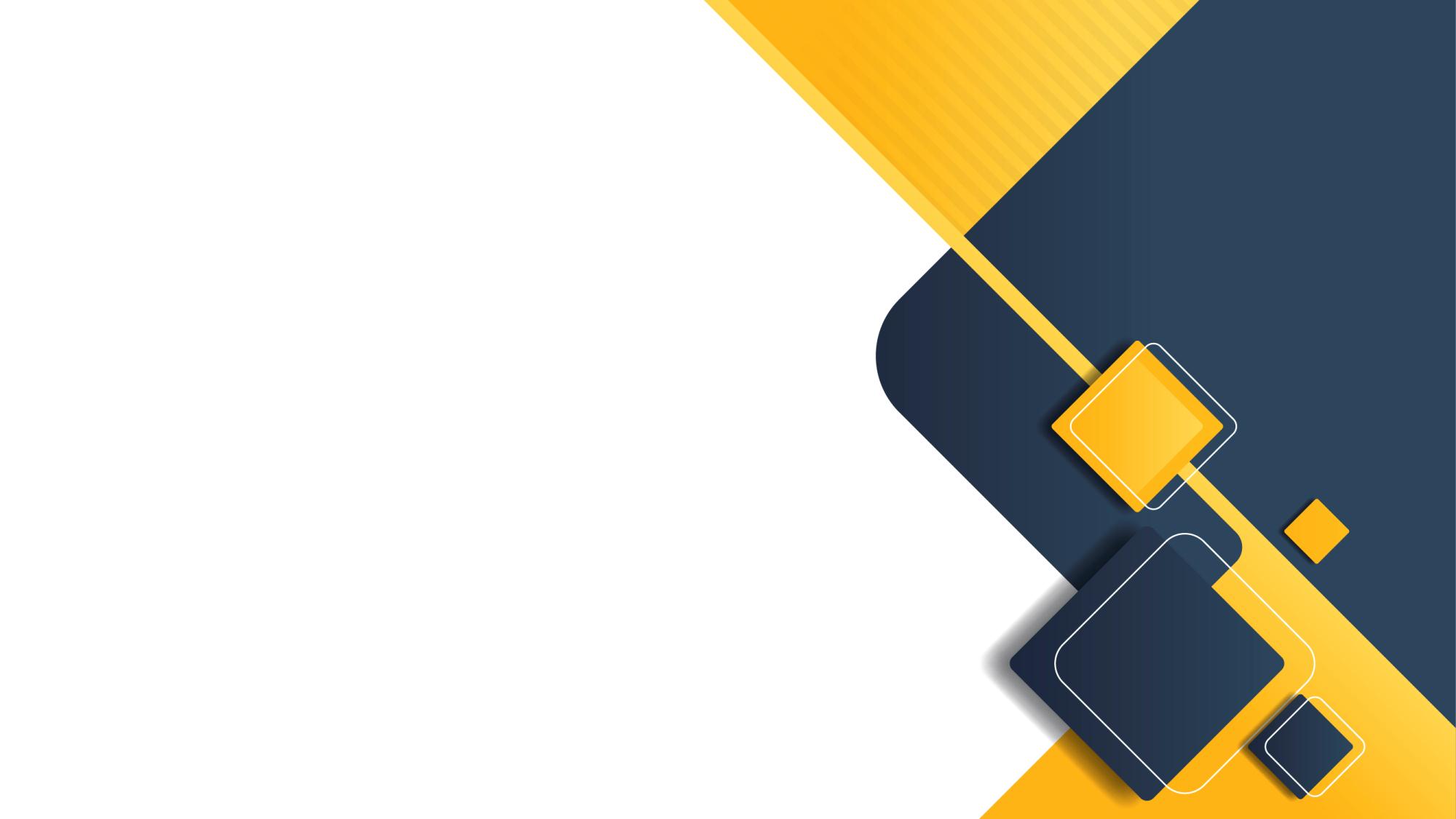 RESUME
1382345678
自我介绍PPT模板
Loem ipsum dolor sameman tanam casectetur adipiscing elit tamam dalam qoue sampe. dolor sameman tanam casectetur adipiscing elit tamam dalam qoue sampe.
时间：202X年1月     汇报人：PPT818
求职意向
01
我的求职目标是
平面设计师
此处简要的填写你的职业经历，如曾任职什么单位、什么职务、职业特长等，以及其他你认为可证明你胜任这个岗位的因素
1992.06.15
此处填写个人简介，如成长经历、个性特长等方面
1
工作经历
02
平面设计师
2013年至今
主要负责产品的平面设计、商务模板设计、商务图表设计
主要负责产品的平面设计、商务模板设计、商务图表设计
职责
主要负责产品的平面设计、商务模板设计、商务图表设计
业绩
没有发展空间，工资太低
离职
2
工作经历
02
平面设计师
2006.3-2013.5
主要负责产品的平面设计、商务模板设计、商务图表设计
主要负责产品的平面设计、商务模板设计、商务图表设计
职责
主要负责产品的平面设计、商务模板设计、商务图表设计
业绩
没有发展空间，工资太低
离职
3
教育培训经历
03
高中
大学
培训
培训
xxxx.x-xxxx.x
[所在学校的名称]
担任的职务
xxxx.x-xxxx.x
[所在学校的名称]
[所读专业]
担任的职务
xxxx.x-xxxx.x
[培训机构的名称]
[培训的内容]
xxxx.x-xxxx.x
[培训机构的名称]
[培训的内容]
4
曾获荣誉
04
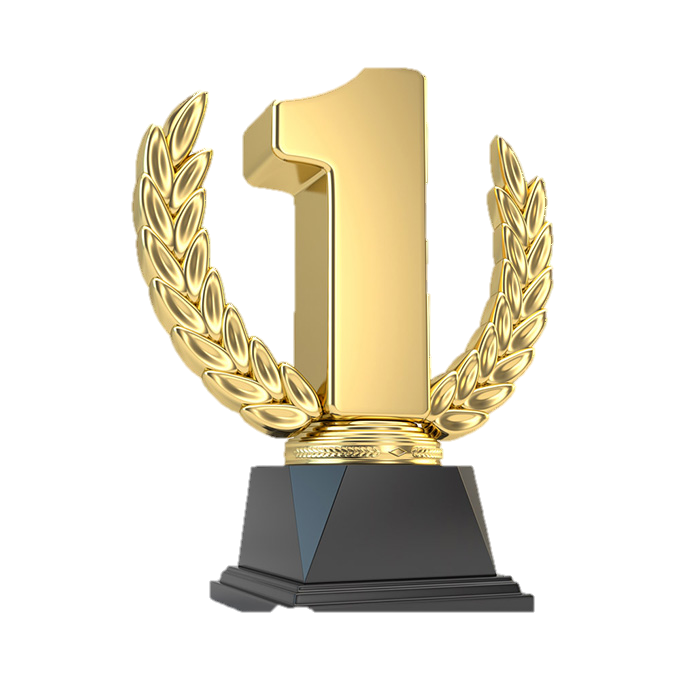 荣获"CHIP《新电脑》读者最信赖的办公软件产品品牌"
ABC软件
2010
荣获 2010年华军软件园"优秀软件奖"
ABC软件
2011
移动版荣获青岛首届东北亚版交会创意银奖
ABC软件
2012
5
专业技能
05
PS
AI
DW
PR
80%
90%
70%
75%
6
作品展示
06
部分作品展示
更多的作品请访问我的主页
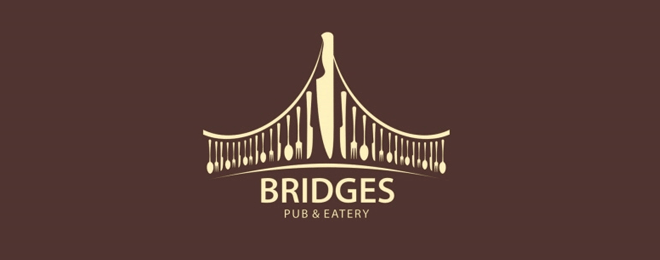 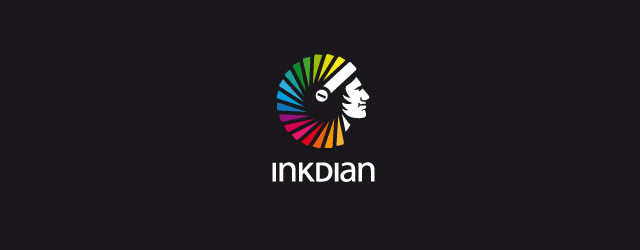 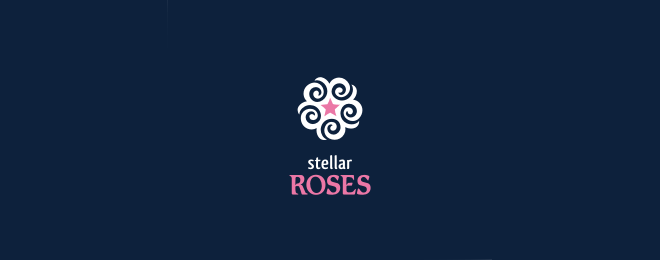 LOGO设计
7
联系方式
07
杭州xx区xx路xx小区
CONTACT
FOR ME
QQ:12345673
TEL:13112345678
E-mail:12345673@qq.com
期待与您沟通
8
RESUME
1382345678
感谢观看
Loem ipsum dolor sameman tanam casectetur adipiscing elit tamam dalam qoue sampe. dolor sameman tanam casectetur adipiscing elit tamam dalam qoue sampe.
时间：2021年1月     汇报人：PPT